Preisfestsetzungen im Zeitalter der Informationstechnologie: Wie können gerechte Preise dauerhaft erzielt werden?
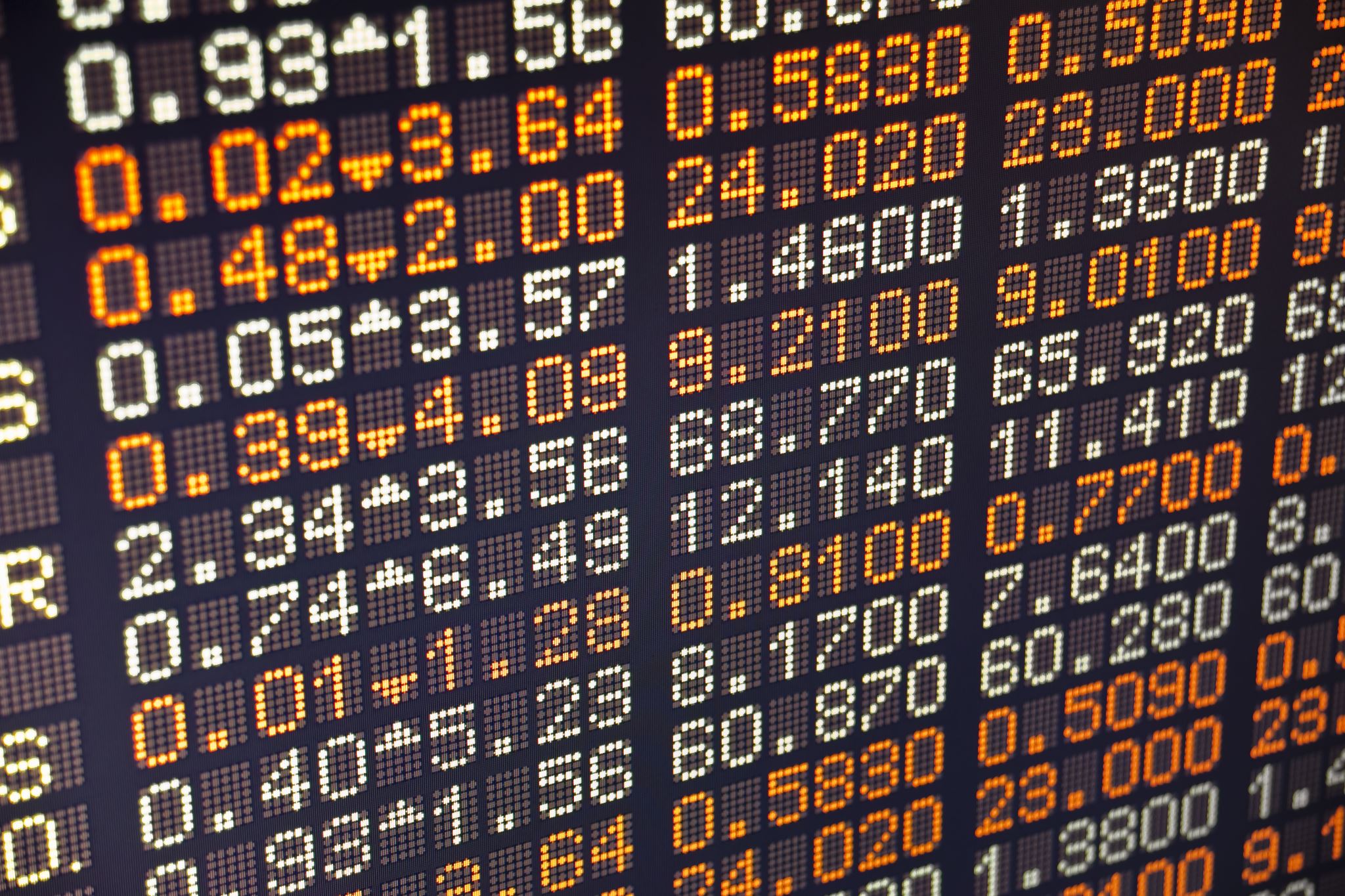 Business Information Systems

Janine KNITEL | H01550716
Preisbildung
Wirtschaftsethik
Geschichte
Preisbildung heutzutage
Einfluss der IT
Big-Data und künstliche Intelligenz
Data-Mining
Industrielle Revolution
Industrie 4.0
Resmüee
Agenda
Beschaffungsorientiert
Kostenorientiert
Konkurrenzorientiert
Warenorientiert
Kundenorientiert
Preisbildung
Beschaffungsorientierte Preisbildung
Klassische Form
Basis: Einkaufspreis
Zuschlagskalkulation: EK + (Gewinn)Zuschlag
Abschlagskalkulation: VK – (Gewinn)Abschlag
Handelsketten üben Druck auf kleine Hersteller aus
Zahlungsbereitschaft d. Kunden nicht berücksichtigt
Keine artikel- und standortbezogenen Preisdifferenzierung
Saisonalität und Kundenwünsche nicht berücksichtigt
Kostenorientierte Preisbildung
Kosten-Plus-Methode
Weiterentwicklung beschaffungsorientierter Preisbildung
Weitere Kosten berücksichtigt
Z.B. Personal-, Lagerkosten
Konkurrenzorientierte Preisbildung
Bei gesättigtem Markt
Preispolitische Entscheidungen haben Auswirkungen auf andere Unternehmen

Wirtschafts-friedliches Verhalten
Preisfestsetzung nach eigenen Anforderungen Priorität
Konkurrenten sollen nicht zu Schaden kommen
Kampfverhalten
Konkurrenz soll Schaden erleiden
Konkurrenz ggf. aus dem Markt drängen
Firmeninterne Informationen werden verwendet (z.B. Preisuntergrenze)
Häufig bei neuen Anbietern in gesättigtem Markt
Koalitionsverhalten
Zusammenarbeit Mitbewerber
Gesetzliche Einschränkungen –> Wettbewerbsrecht
Warenorientierte Preisbildung
Vorhandenen Informationen
Wenig Informationen = geringe Zahlungsbereitschaft  Annahme über geringe Qualität
Kundenorientierte Preisbildung
Zahlungsbereitschaft Kunden
Z.B. Auktion – Gerichtsversteigerung
Ungeeignet für Produkte mit kalkuliertem Mindestumsatz
Wirtschaftsethik
Moralische Bewertung von Systemen der Wirtschaft
Potentiale zur gesellschaftlichen Kooperation
Kombinierbar mit Wirtschaftsleben?
Ethnisches Handeln oft teuer und nicht umsetzbar
Managerethik
Unternehmensetik
Funktionen der Wirtschaftsethik
Wirtschaftlicher Schäden gegenüber Dritten vermeiden
Schaden für eigenes Unternehmen minimieren
Produktivität des zwischenmenschliche Zusammenarbeitens
Nicht rechtlich, aber moralisch
Aristoteles: Bereicherung vs. Beschaffung
Gegenseitiger Wert soll passend sein
Mensch steht über der Wirtschaft
Wirtschaft soll der Menschheit dienen
Calvinisten: wirtschaftlich erfolgreiche Menschen sind von Gott ausgewählt
Wirtschaft und Ethik schon früh miteinander verbunden
Sittliche und unsittliche Produkte
Wohlstand darf nicht auf Kosten anderer aufgebaut werden
Ziele der Wirtschaftsethik
Umsetzung Wirtschafsethik
Korrektiv
Vorhandene Probleme lösen
Funktional
Produktivität verbessern
Mehrwert Unternehmer, Mitarbeiter und Kunden
Integrativ
Ethnische Auswirkungen der Wirtschaft an Lebenserfordernisse der Menschen anpassen

Wirtschaftliches Handeln Vorteil für Menschen und Allgemeinheit
Abgrenzung zu BWL und VWL
Die Geschichte
Tauschhandel
Geschichte des Geldes
6000 v. Chr. – Zwischentauschmittel z.B. Salz, Muscheln, Pfeilspitzen, Vieh
Silber und Gold
Münzen aus Silber und Gold – Mittelmeerraum v.A. römisches Reich und antikes Griechenland
Vereinfachung von Zahlungsvorgängen
Münzen hatten den Wert des in ihnen enthaltenen Rohstoffanteils
Heutzutage liegt Wert einer Münze über dem enthaltenen Metall
China Papiergeld im 11 Jahrhundert
Spanien 1483
Planwirtschaft
Festpreise für Produkte
Pläne für Produktionen für 5 Jahre
Reaktion auf unvorhergesehene Ereignisse nahezu unmöglich (veränderte Nachfrage)
Unzufriedenheit Bevölkerung
Hohe Nachfrage  Mangelware
Inflation nicht berücksichtigt
Preise in der DDR
Nach dem 2. Weltkrieg
Basiert auf freier Marktwirtschaft
Hohe Leistungsfähigkeit
Monopolbildung
Hohe Arbeitslosigkeit
Zerstörerischer Wettbewerb
Regulierende Elemente
Wettbewerbsregelungen
Verpflichtende Arbeitslosenversicherungen
Soziale Marktwirtschaft
Dynamische Preisbildung
Preisbestimmung durch Onlineauktionen
Nutzungsbasierte Preise
Risikobasierte Preise
Preisbildung heutzutage
Dynamische Preisbildung
Gleiches Produkt, aber unterschiedlicher Preis für Kaufzeitpunkt oder Konsumenten
Dynamische Preisgestaltung  häufige Änderung der Preise
Preisvariation nicht angekündigt
Z.B. Flüge, Studierendentarif, Zugriffsgerät Android vs. iOS, Tankstelle
Vor Mitte der 1990er dynamische Preisbildung begrenzt
Heutzutage leichter umsetzbar (erhöhte Datenmengen, leistungsfähige IT-Infrastruktur)
Akzeptabel für Kunden
Preisbestimmung durch Onlineauktionen
eBay
„Schnäppchen“
B2C (Neuwaren, eingeschränkte Haltbarkeit, Fehler, Auslaufmodelle)
Nun auch für Standardprodukte
Handeln gehört dazu
Bezahlte Preise oft höher als Festpreise konventioneller Absatzkanäle
Unternehmen kann Preisbereitschaft und Präferenzen des Kundens feststellen
Kundenbindung
Folgekäufe
Nutzungsbasierte Preise
Zahlung nach Nutzung
Industrie 4.0  Zeit- bzw. Volumengenaue Abrechnung möglich
M2M Gateway
Geringere Nachfrage  geringere Fixkosten
Maschinen oft getauscht – Unternehmen immer am Puls der Zeit
Leasing
Full-Service-Verträge
Risikobasierte Preise
Kredit- und Versicherungsgeschäft
Wahrscheinlichkeit, dass (Schadens-)Ereignis eintritt
Aufwendige Berechnungen
Schufa, KSV 1870
Entwicklung der allgemeinen IT-Technik
Turing Maschine
1930 und 1940er Rechenmaschinen in D und USA
Konrad Zuse – Modell Z4 – im Krieg durch Luftangriffe zerstört
USA 1946 erster vollständig einsetzbare Computer
Informationstechnik verbreitet sich rasant
Notebooks, Smartphones, Tablets –> vollständiger Ersatz für klassische Computer
Das Internet in der Geschichte
Technisch
Plattform des Handelns
Öffentlich: Website, öffentliche E-Mail-Server
Privat: VPN, privater Server
Vorläufer: ARPA-Net (Zugriff auf Daten auch bei Atomkrieg)
1970: TCP/IP Protokoll
Build Board Systeme  öffentliche Mailsysteme
1980er: Domain-Name-System
1989 – 1993: HTML, URI, http  Voraussetzungen www
Ende 1990er: Filesharing-Plattformen Musik, Filme, Onlinespiele
Seit 2010: Cloud-Dienste
Big Data und künstliche Intelligenz
Begriffe häufig vermischt
Zwei unterschiedliche Technologien
Big-Data: große Datenmengen mit speziellen Lösungen verarbeitet und analysiert
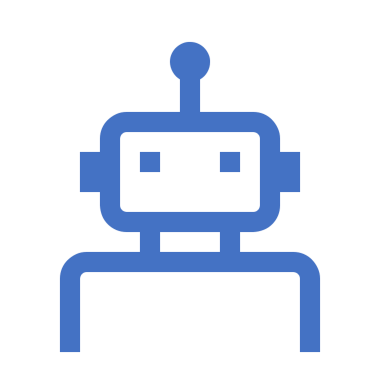 Gewinnung von neuem Wissen
Auswertung vorhandener Daten
Zusammenhänge erfasster Daten
KDD-Prozess
Data-Mining
Knowledge Discovery Databases
Auswahl relevanter Daten aus allen vorhandenen (Ziel)Daten
Daten aus verschiedenen Quellen zu Gesamtdatensatz integrieren
Datenreduktion, Datenprojektion
Data-Mining
Muster interpretiert
KDD-Prozess
Aufgabenbereiche des Data Minings
Klassifikation
Regression
Segmentierung
Abhängigkeitsentdeckung
Entscheidungsbäume
Künstlich neuronale Netze
Clusterverfahren
Assoziationsanalyse
Verfahren des Data-Minings
Business Understanding (Geschäftsverständnis)
Data Unterstanding (Datenverständnis)
Data Preparation (Datenvorbereitung)
Modeling (Modellierung)
Evaluation (Auswertung)
Deployment (Bereitstellung)
Cross-Industry Standard Process for Data Mining
Wandlung von Agrarstaat zu Industriestaat
Erfindung Dampfmaschine
Entdeckung elektischer Energie
Automatisierung Elektronik
Informationstechnologie

Waren können in höherer Stückzahl produziert werden
Elektrische Energie  Fließbandarbeit
EDV-gesteuerte/programmierte Maschinen, Industrieroboter übernehmen Handarbeit
Industrielle Revolution
Auswirkungen der industriellen Revolution auf den einzelnen Menschen
Ängste, Sorgen Bevölkerung
Menschen mit vielen Aufgaben haben nur noch wenige/eine Aufgabe
Person hat keinen Überblick über kompletten Produktionsprozess  Weisungsgewalt von Fabrikseigentümer/Weisungsberechtigten
Heutzutage spezialisierte Mitarbeiter für bestimmte Aufgaben
Arbeiterklasse besitzt keine eigenen Produktionsmittel mehr (Handwerker, Bauern früher schon)
Weniger freie Menschen
Viele Arbeiter die aus einer Landwirtschaft oder Geselle von Handwerksberufen kommen  wirtschaftlich gewzungen  keine Existenzmöglichkeit am alten Arbeitsplatz
Industrie 4.0
Produktion von einer Vielzahl an Rechnersystemen gesteuert
Fabriken vernetzt
Bestellungen autark, zeitnah bei günstigem Anbieter
Wichtige Unternehmensentscheidungen werden automatisiert
Manuelle Arbeitsschritte (Hilfsarbeiten) künftig automatisiert
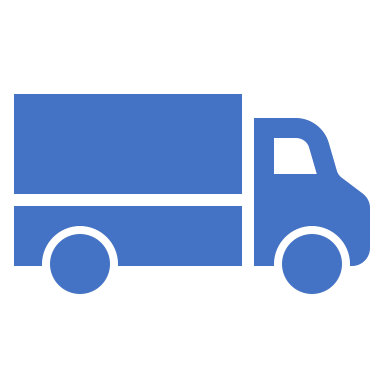 Änderung der Arbeitswelt
Veränderung wird kommen
Nicht absehbar, wie genau
Automatisierung vorangetrieben
Monotone Arbeiten fallen weg
Alltag: autonomes Fahren
Job: vermehrt IT
Resmüee
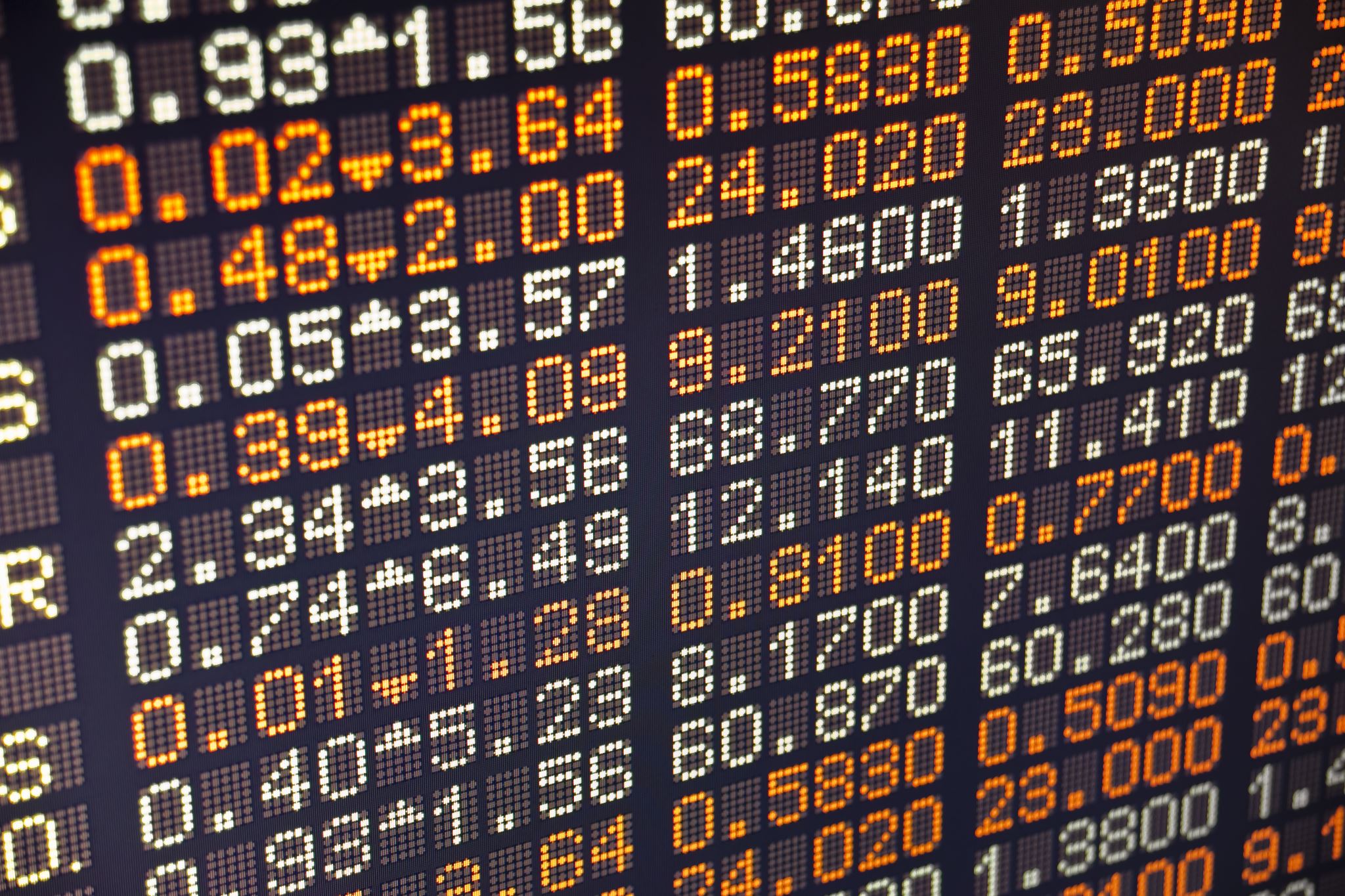 Wie können gerechte Preise dauerhaft erzielt werden?
Transparenz
Gerechte, gleichmäßige Einkommenschancen
Neue Gesellschaftsmodelle
Standortunabhängige Jobs
Förderprogramme z.B. für Internetzugang
Flexibilität  Giralgeld, Kryptowährungen
Herangehensweise z.B. Versicherungen  nutzenorientiert statt risikoorientiert
Angemessener Preis für beide Handelspartner
Faires Einkommensgefälle
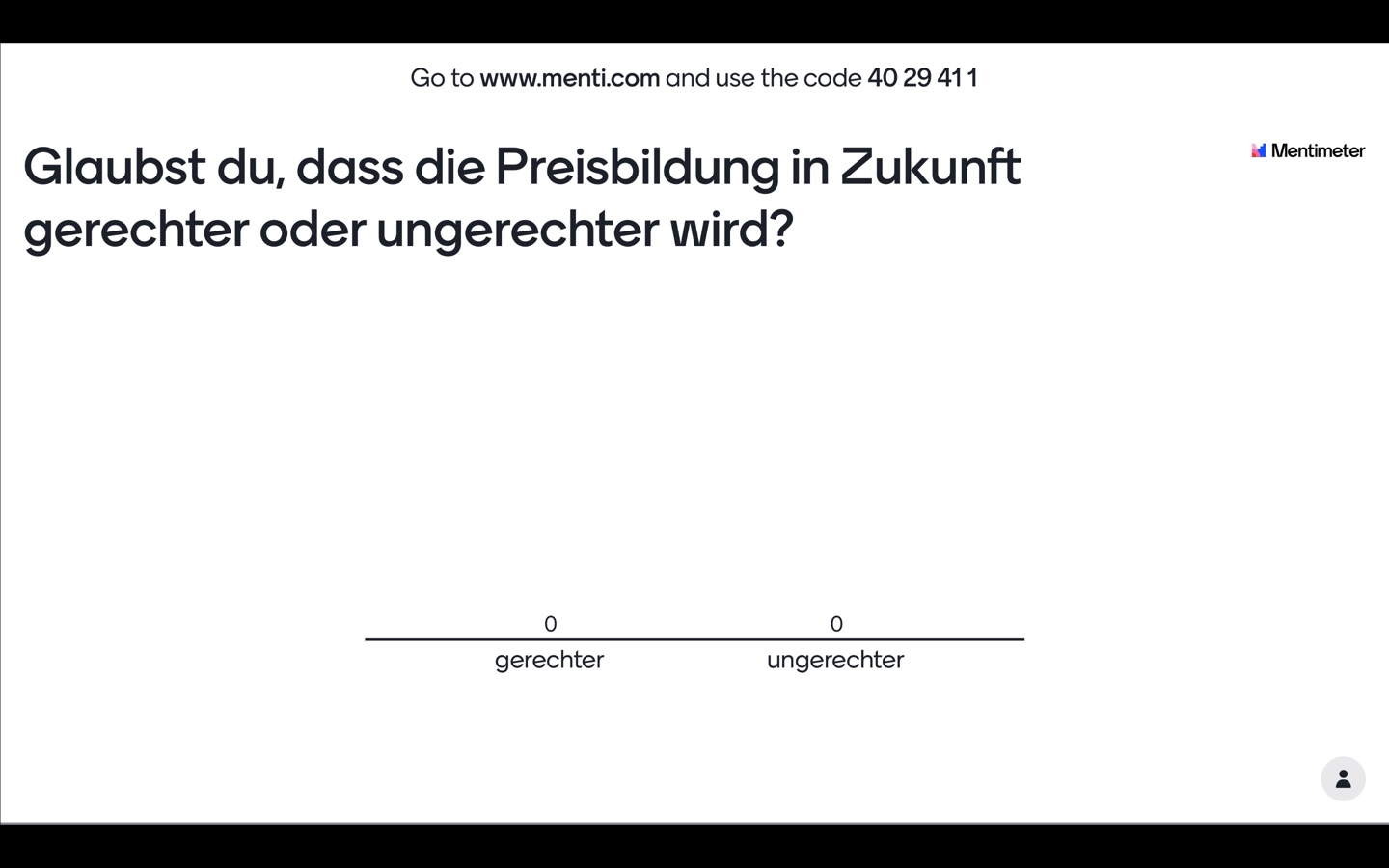 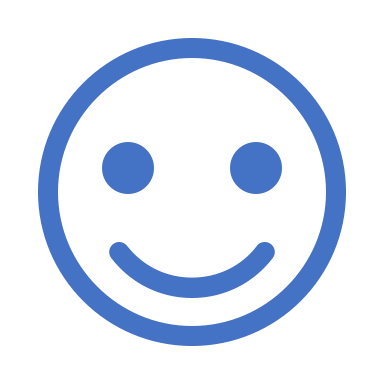 DANKESCHÖN!